Upper Key Stage 2: Spring Term 2025
In the autumn term, your child will explore a range of subjects designed to foster creativity, critical thinking, and emotional development. Here’s a summary of what they will be learning:
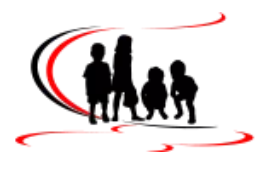 Maths
Geometry : Exploring 2D and 3D shapes, angles and translations.
Fractions, Decimals and Percentages: relating equivalents, finding amounts of and problem solving, multiplying and dividing strategies.
Measurements based around multiplication and Division: calculating strategies, conversions, area and perimeter.
Measurement: Volume.
Ratio and Proportion: Scaling linked to fractions
English
Non-chronological Reports: Based on the book: Arthur Spiderwick’s Field Guide to the Fantastic World Around You.
Narrative: Blackberry Blue and other fairy Tales.
Biography: Based on the book ‘Survivors’ researching key events , facts, personal information in a chronological order.
Religious Education (RE)
Main focus is learning about both Christianity and Judaism: to understand different religious perspectives and making comparative links to other religions where appropriate.
Computing
Creating Media: introduction to vector graphics using the tools on Google Drawing application.
History:
Benin: Exploring the Kingdom of Benin through their civilisation’s life-style, traditions , beliefs, hierarchy and trade.
French
 Looking at language linked to spending time in a city.
Physical Education (PE)
Hockey: Developing skills in attack and defence.
Leadership: Developing skills in creating and leading small team games.
Music
Unit: Fresh Prince of Bel Air: This will cover the dimensions of music (pulse, rhythm, pitch etc), singing and playing instruments
Art
Researching the art history of Benin. Designing and creating a 3D clay sculpture in the style Benin statues using various modelling tools.
Personal, Social, Health, and Economic Education (PSHE)
Year 5 and 6: Dreams and Goals: Understanding how aspirations are achieved in lifestyle, careers and jobs and how supporting each other builds to achieve our dreams and goals.
Science
Properties and Changing Materials: Investigating how materials can be mixed and/or be separated.
     Planning, implementing and recording investigative
     activities to reach conclusions on outcomes.
Next term’s highlights include: Design Technology- Structures. PE- Tennis and Dance. Geography- Asia
Helpful Websites
Times Tables Rock Stars (TTRS)

What it does:A platform that builds times table fluency through timed, competitive challenges. Children play as rock star avatars, earning rewards as they improve.
How it helps:Motivates kids to master times tables with speed and accuracy through fun, competitive play.
MathsFrame

What it does:Offers 500+ interactive maths games and activities, aligned with the UK curriculum. Covers times tables, number bonds, geometry, and more. Printable worksheets also available.
How it helps:Makes maths fun through games, helping children practice essential skills regularly.
Spelling Shed

What it does:Offers fun games for children to practice spelling patterns and vocabulary with weekly lists tailored to the curriculum.
How it helps:Engages kids in spelling practice, improving literacy skills in an enjoyable way.
Fun Kids – Windrush Learning Hub

What it does:Provides podcasts, articles, and activities about the Windrush generation’s history and cultural impact.
How it helps:Teaches children about British history and diversity in an accessible, engaging format.
BBC Bitesize – Key Stage 2

What it does:Free lessons and resources for KS2 students, covering subjects like English, maths, science, and more, through quizzes and games.
How it helps:Supports school learning with extra practice in a fun, interactive way.
Oxford Owl – Grammar

What it does:Offers grammar guides and activities in line with the UK curriculum, helping children understand grammar rules clearly.
How it helps:Improves writing skills by making grammar more understandable and accessible.
The School Run – Key Stage 2

What it does:Provides worksheets and advice for KS2 children in maths, English, and science, plus tips for parents.
How it helps:Offers extra learning resources to reinforce school lessons and support home learning.